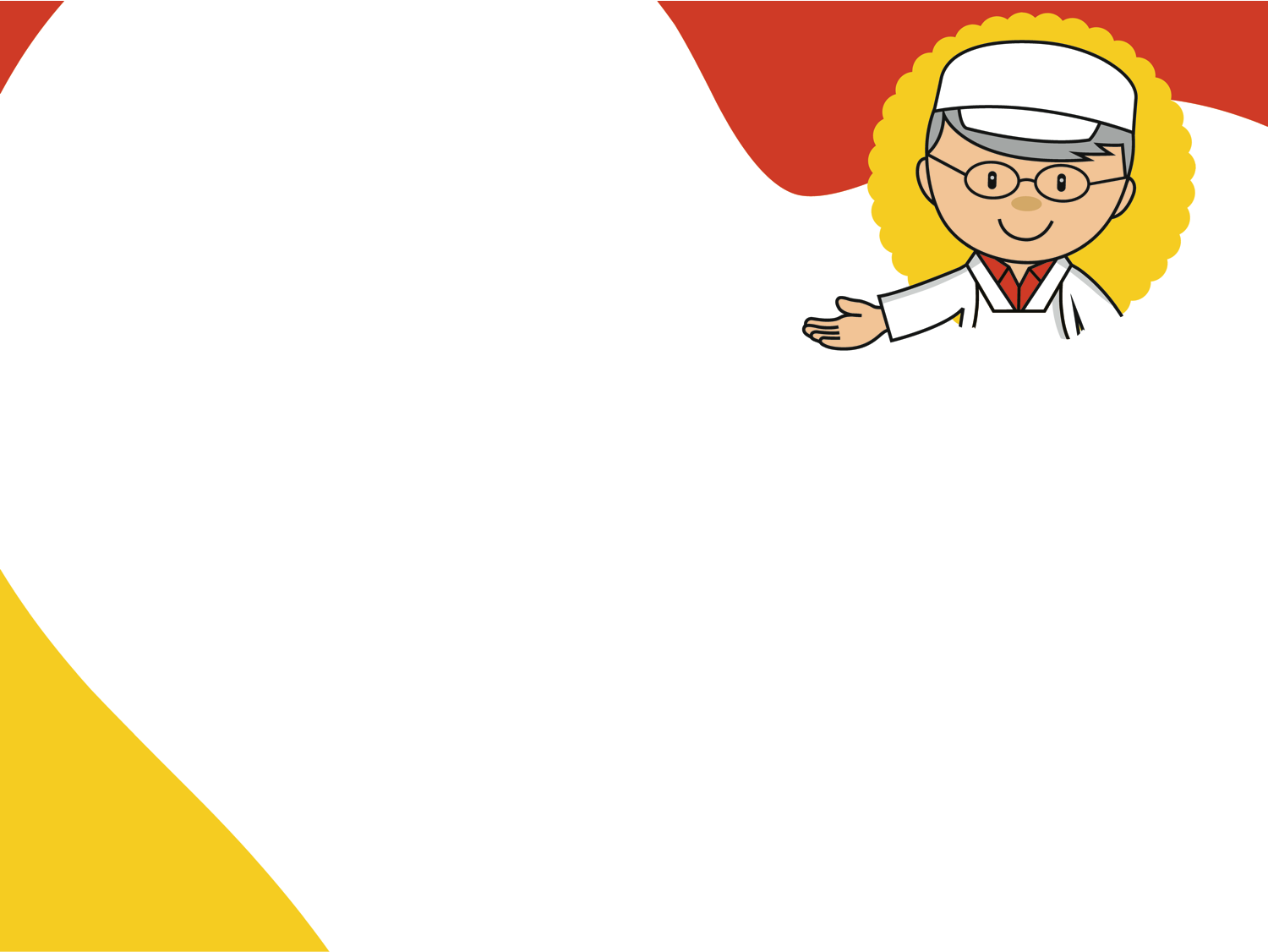 The Eatwell Guide for children aged 5 – 9 years
How to show the presentation

You can show the PowerPoint as a presentation or print the slides and display or hold them as you talk about healthy eating.
How to use this presentation

This presentation can be used to help teach children aged 5-9 years about healthy eating. The presentation is based around the UK healthy eating model – The Eatwell Guide.
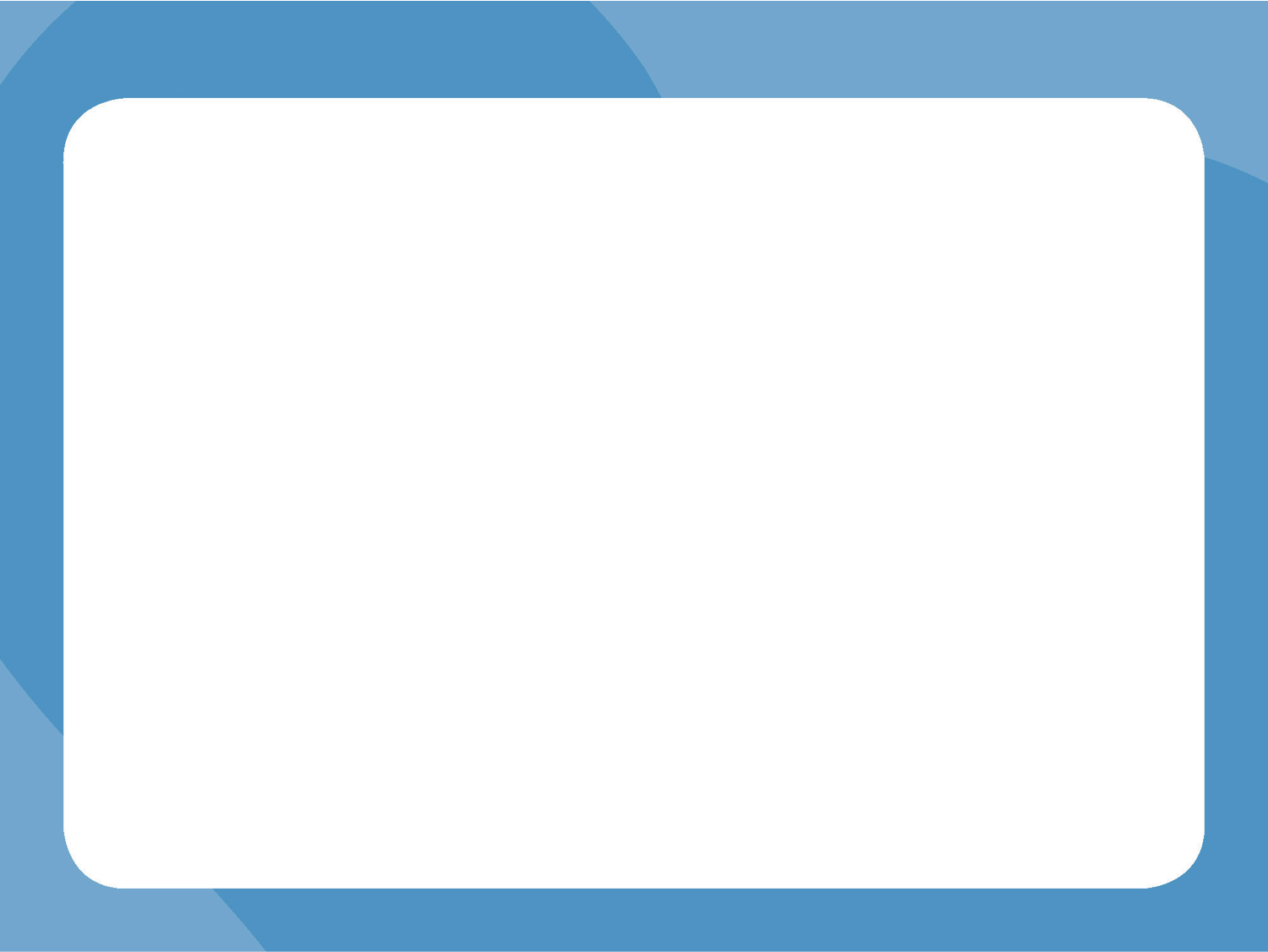 The Eatwell Guide
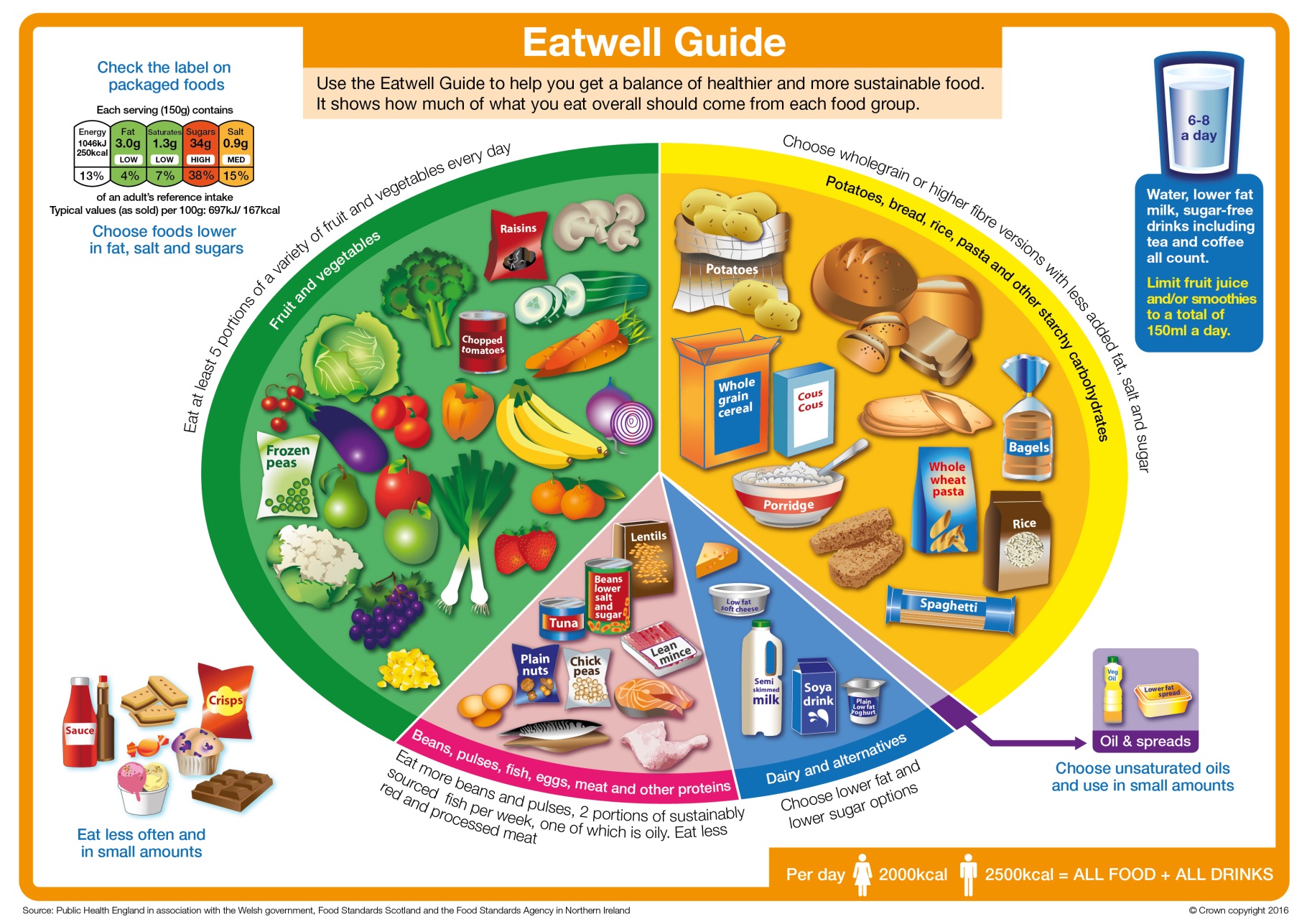 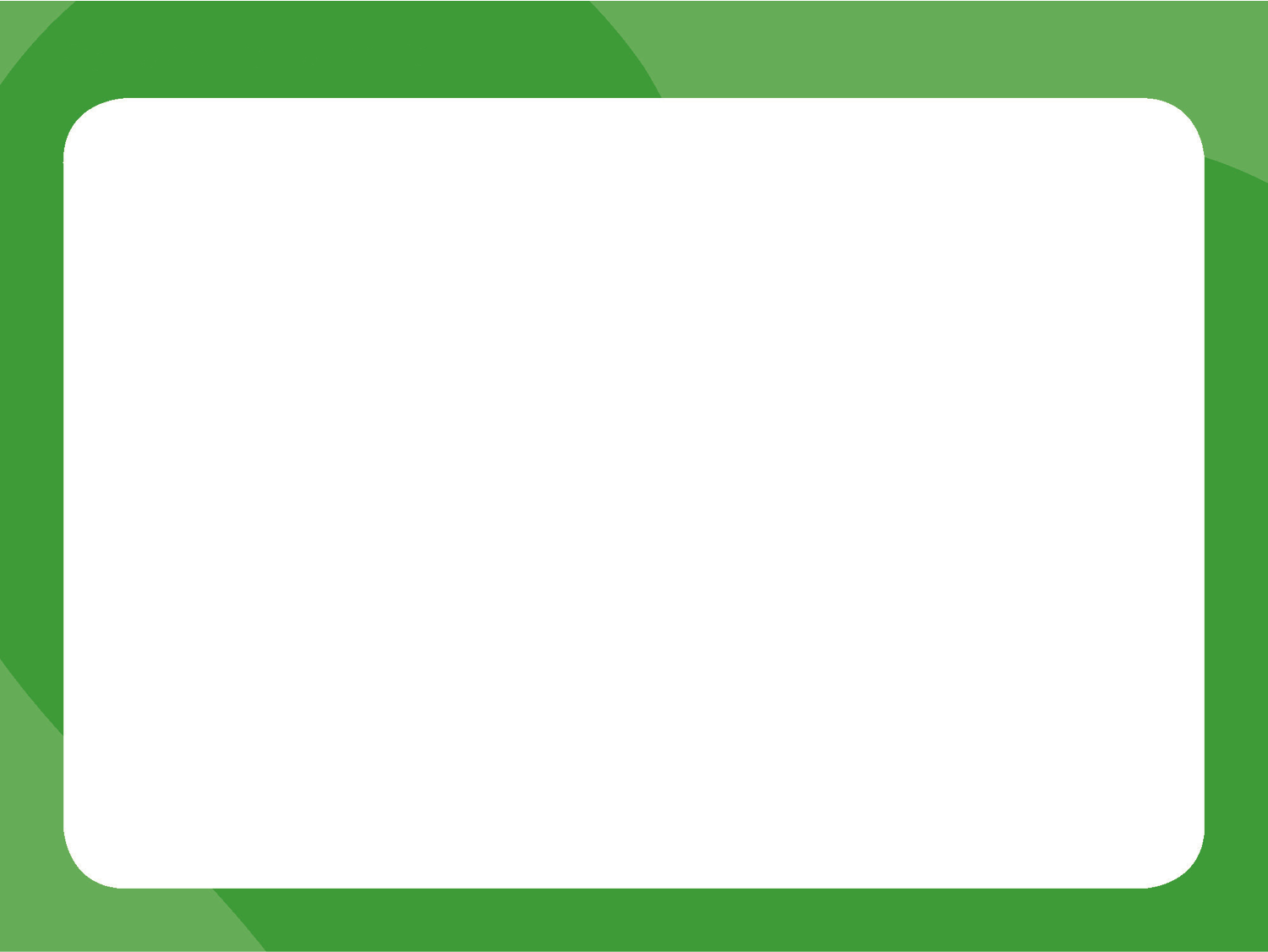 How many food groups can you see?
Potatoes, bread, rice, pasta and other starchy carbohydrates
The Eatwell Guide
Fruit and vegetables
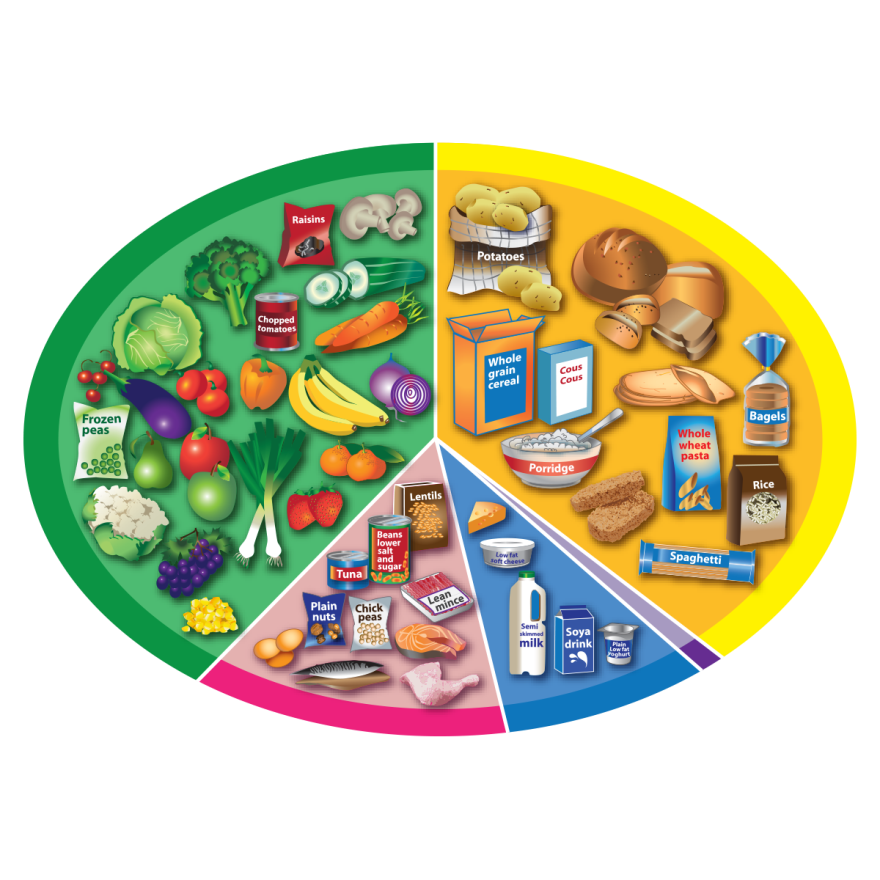 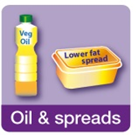 Dairy and alternatives
Beans, pulses, fish, eggs, meat and other proteins
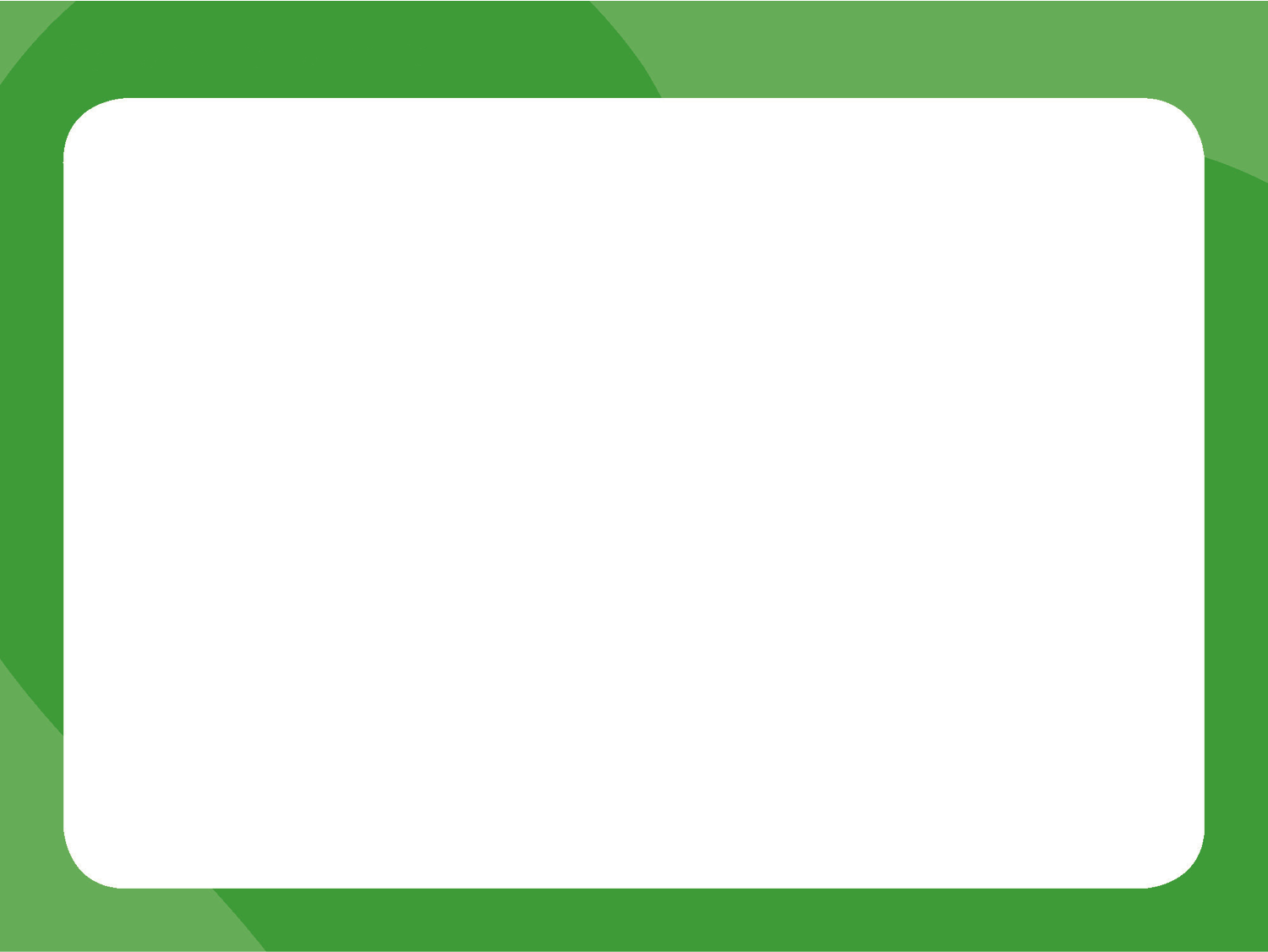 Fruit and vegetables
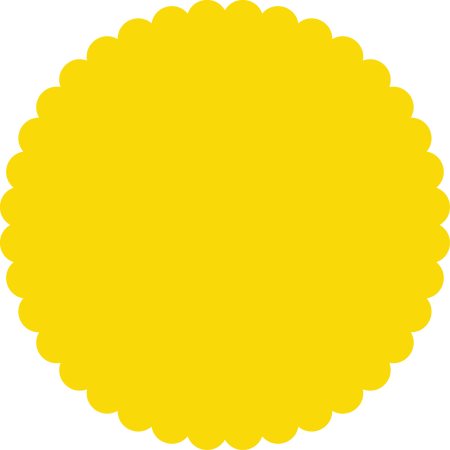 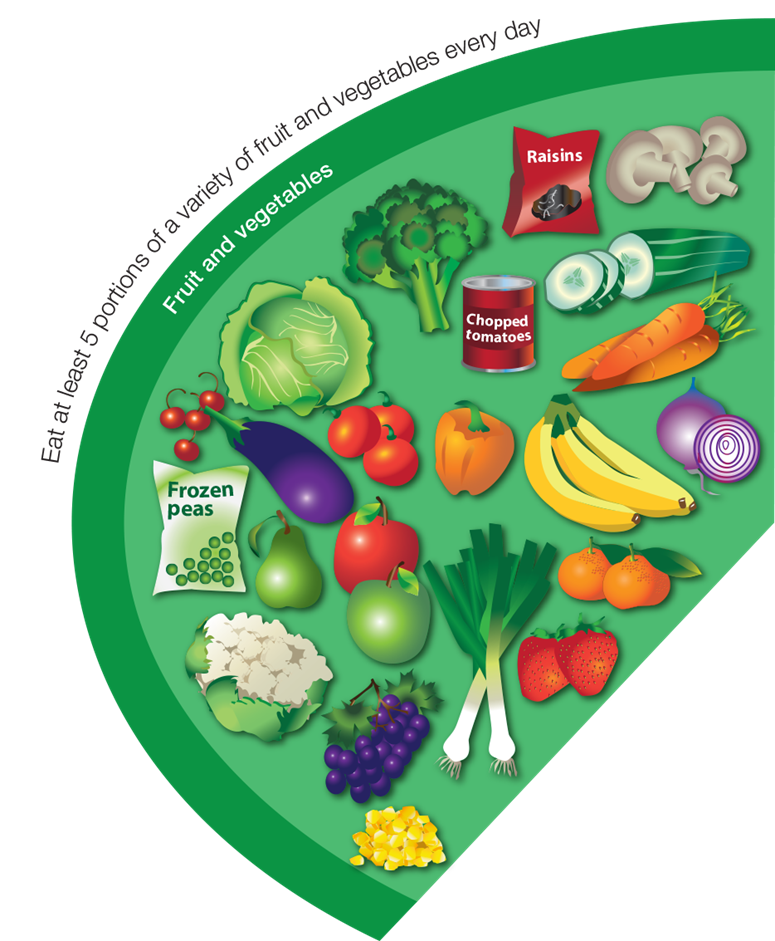 What foods can you see?
Eat at least 5 portions every day.
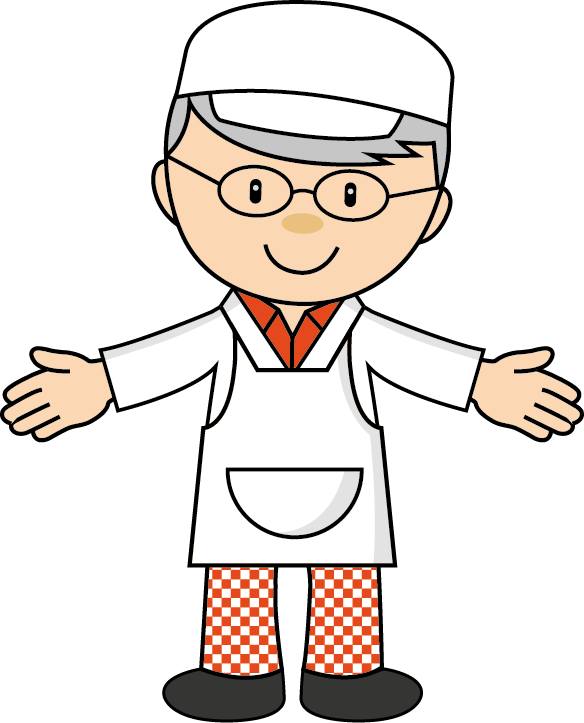 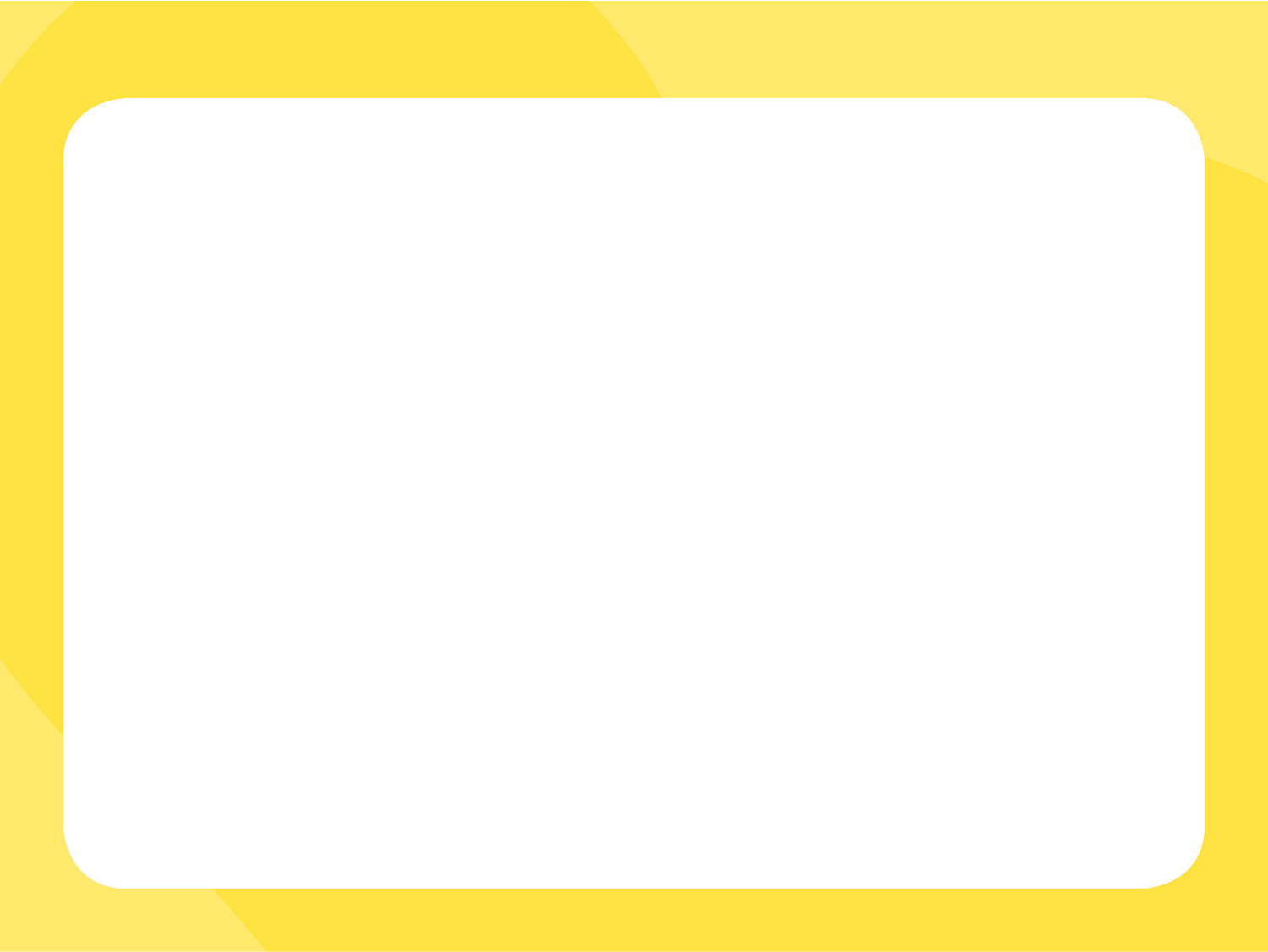 Potatoes, bread, rice, pasta and other starchy carbohydrates
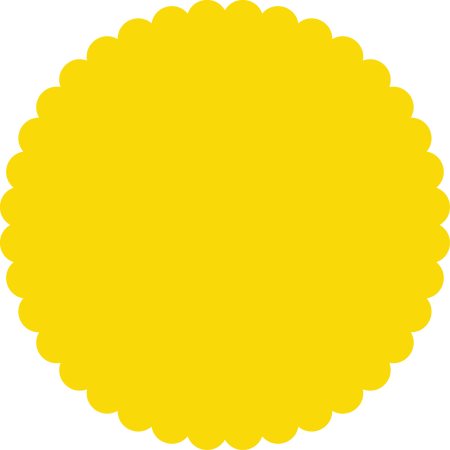 Eat a food from this group at every meal time.
 
Try wholegrain varieties.
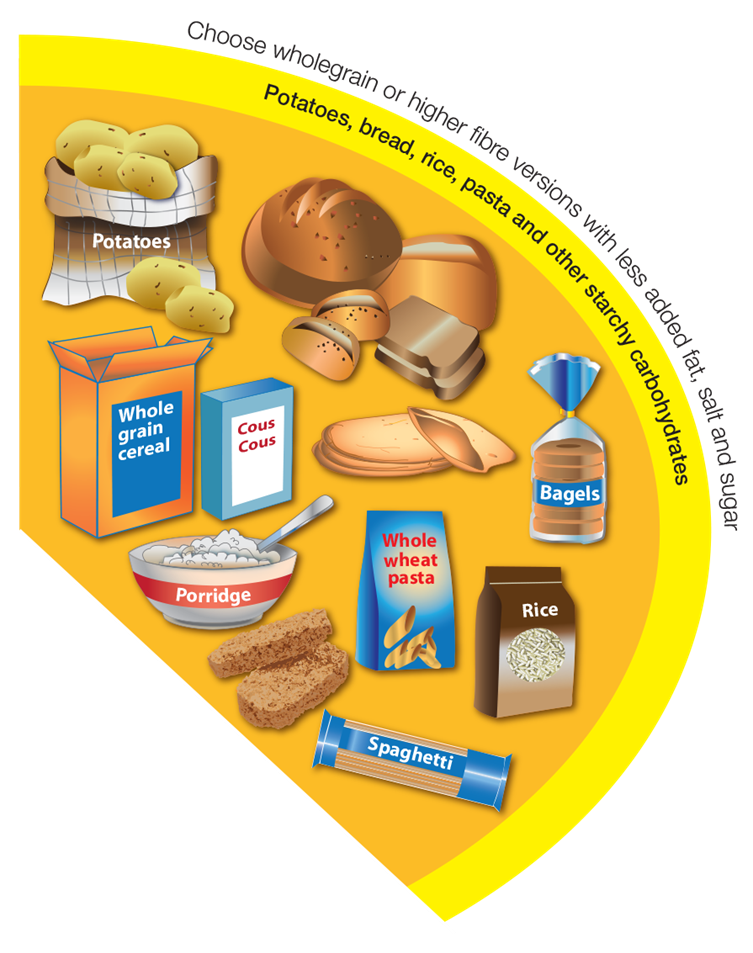 What foods can you see?
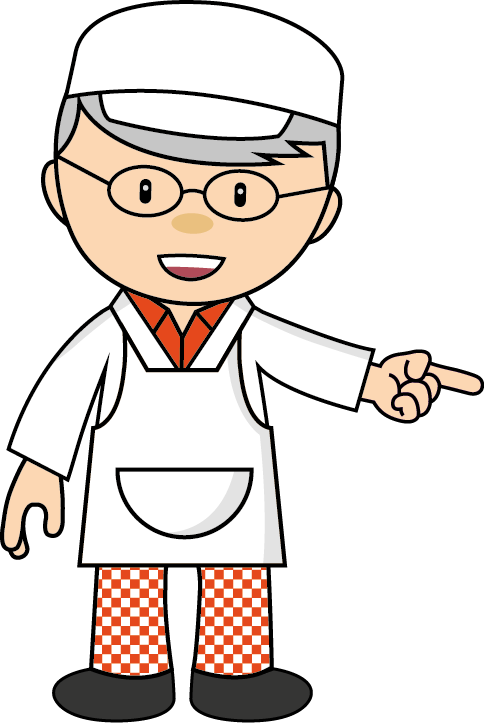 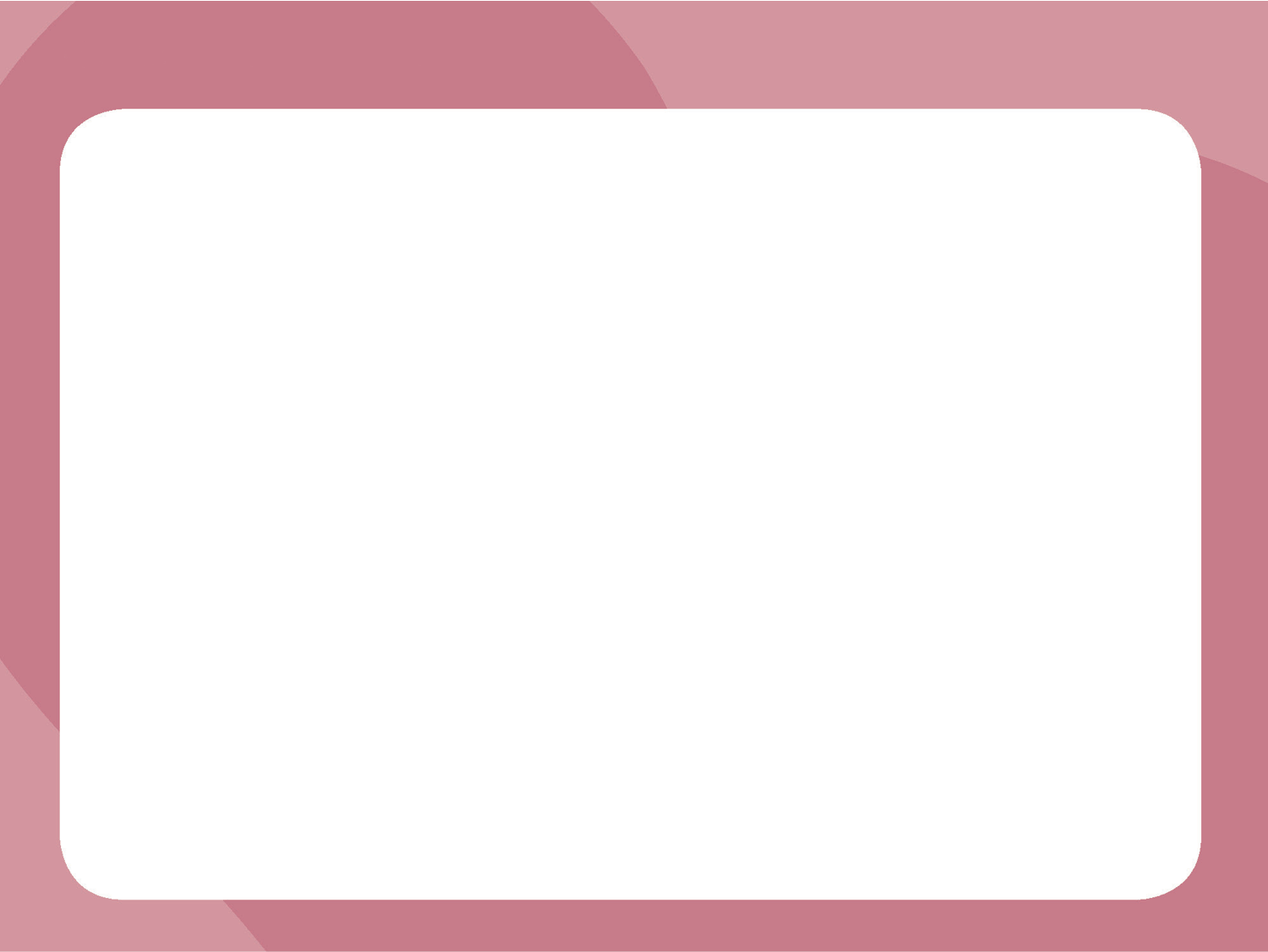 Beans, pluses, fish, eggs, meat and other proteins
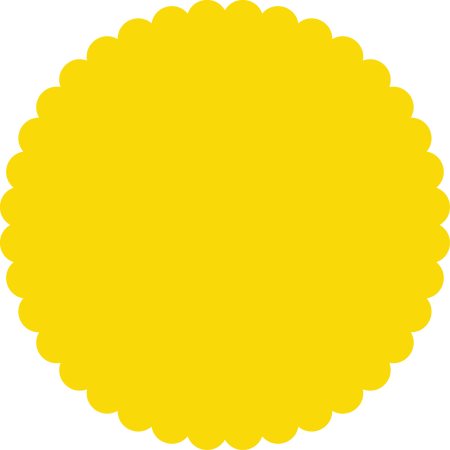 What foods can you see?
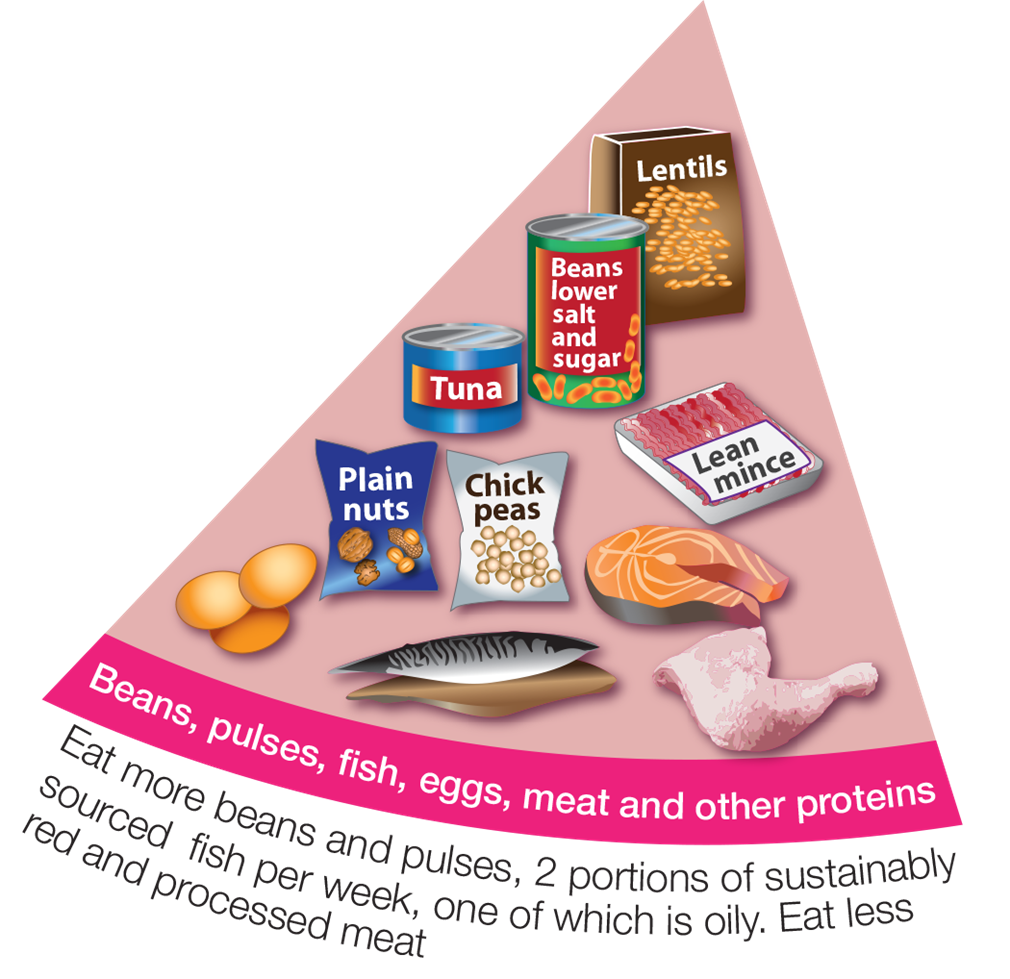 Eat some foods from this group every day.
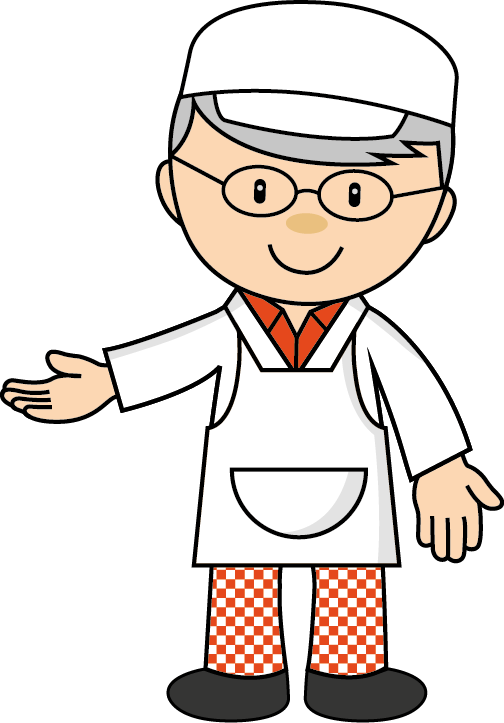 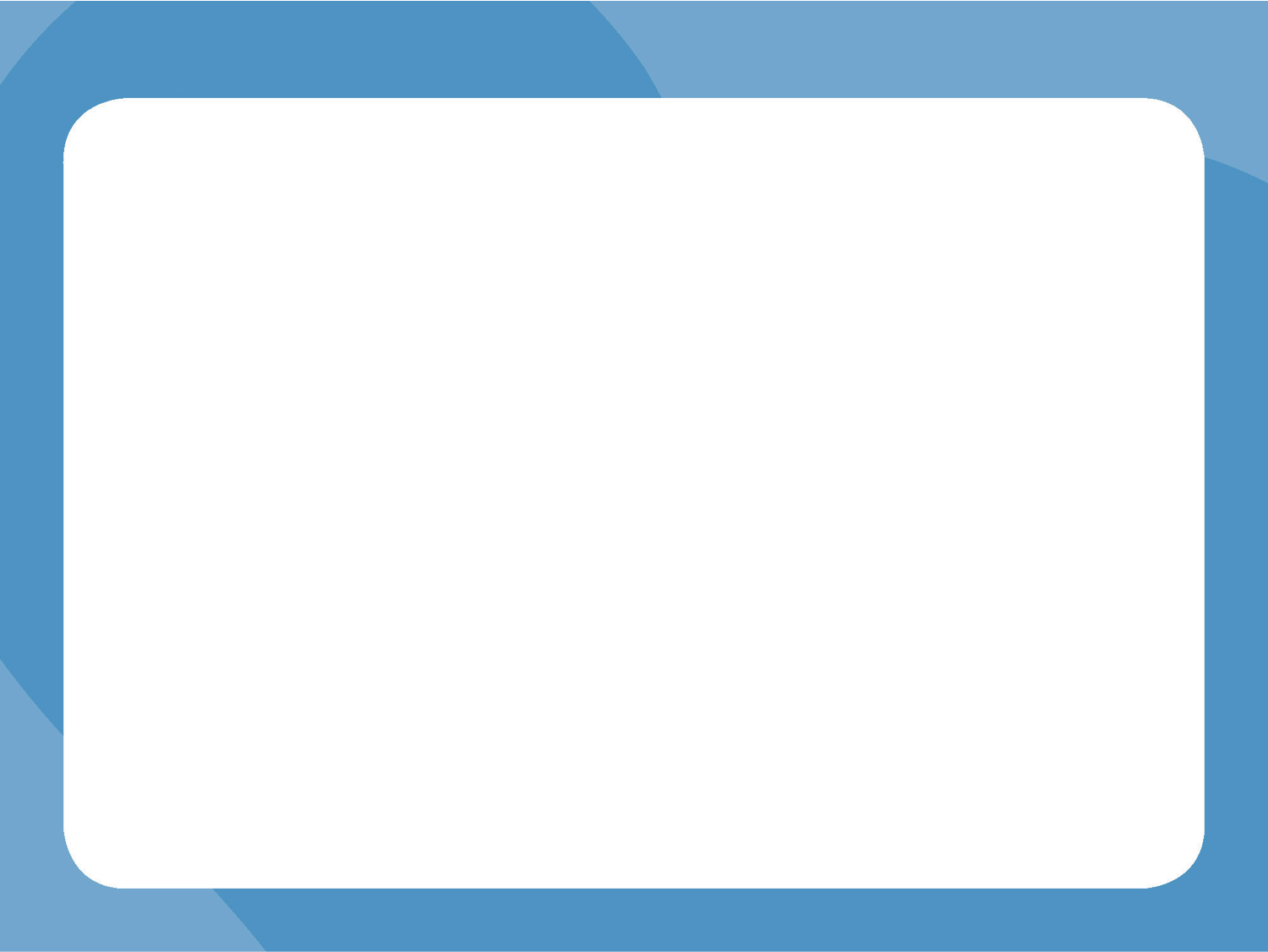 Dairy and alternatives
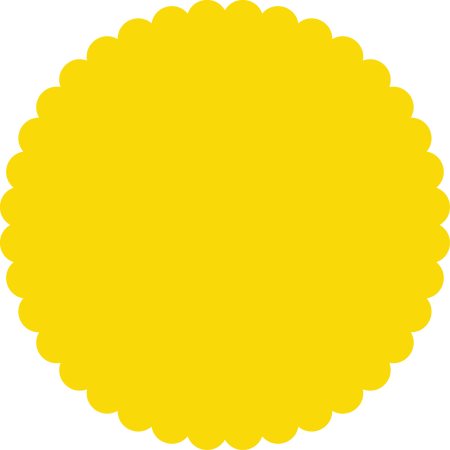 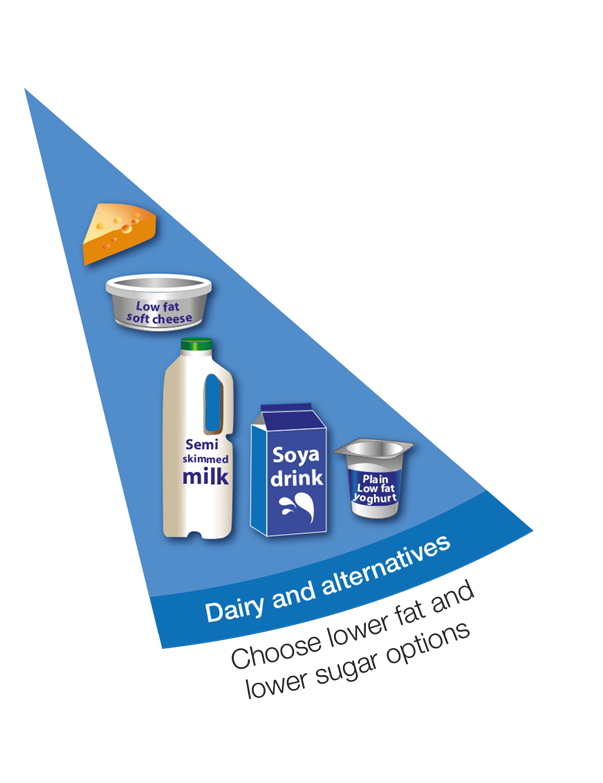 What foods can you see?
Have some of these foods every day.
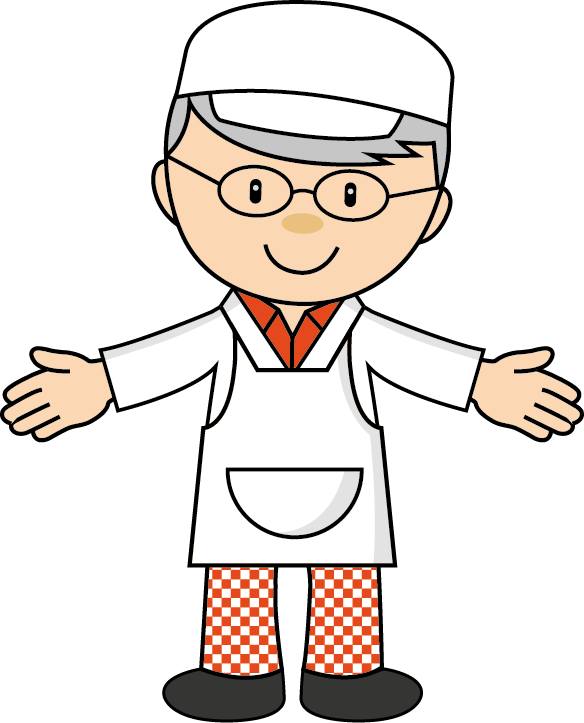 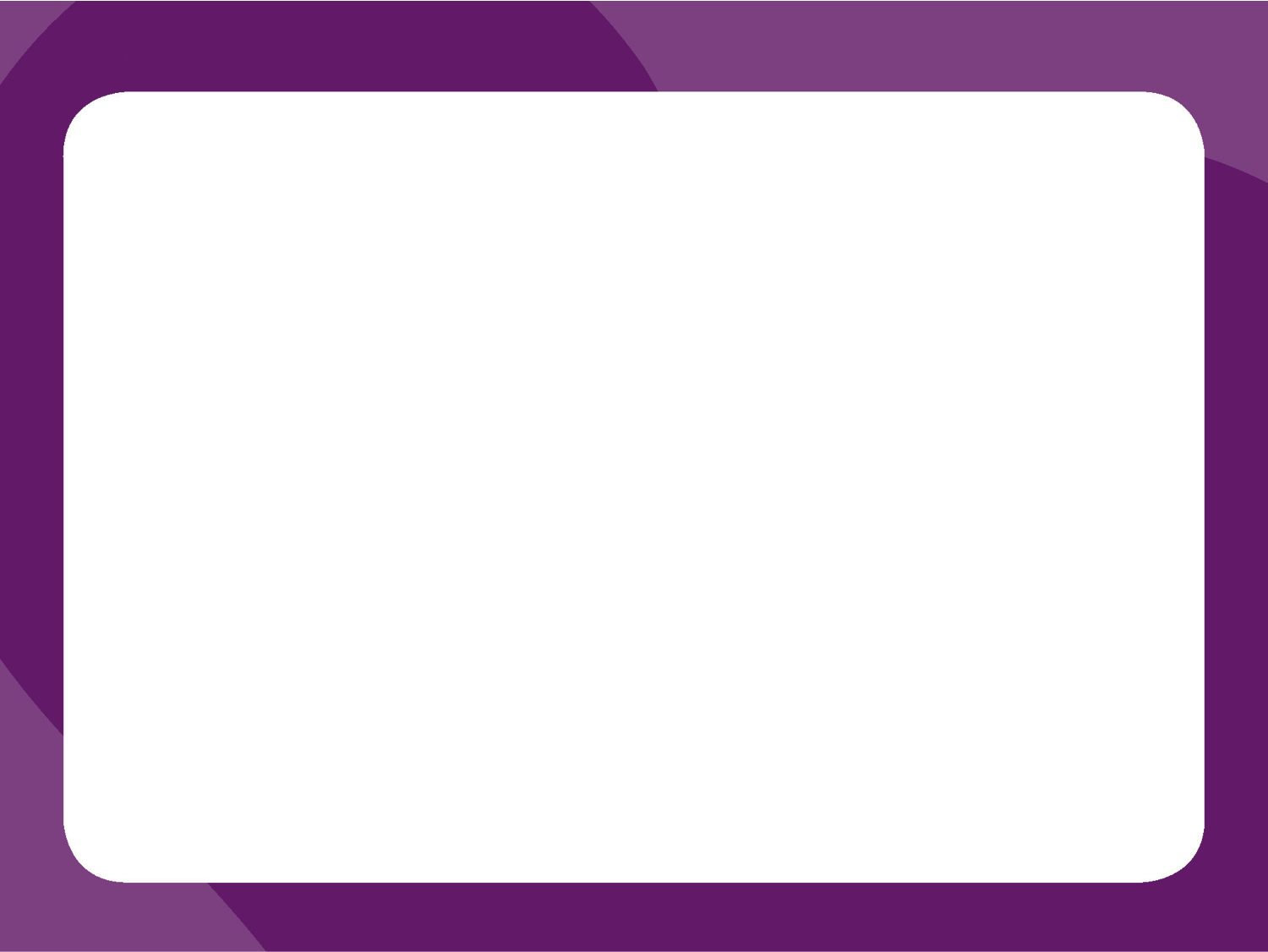 Oil and spreads
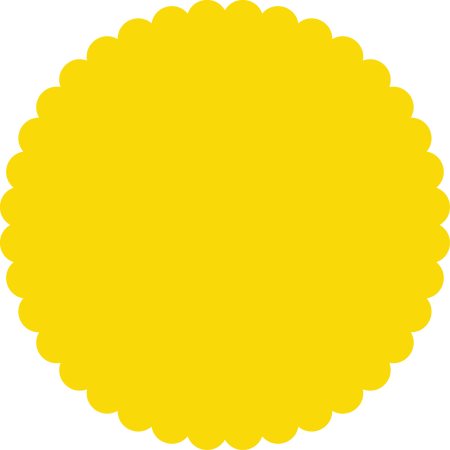 What foods can you see?
Eat in small amounts.
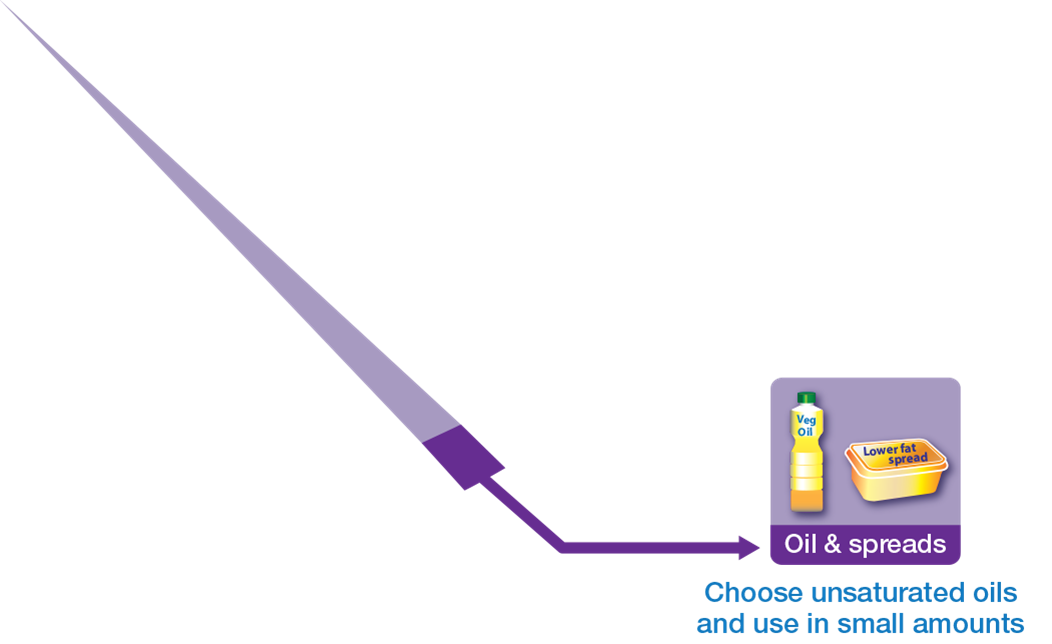 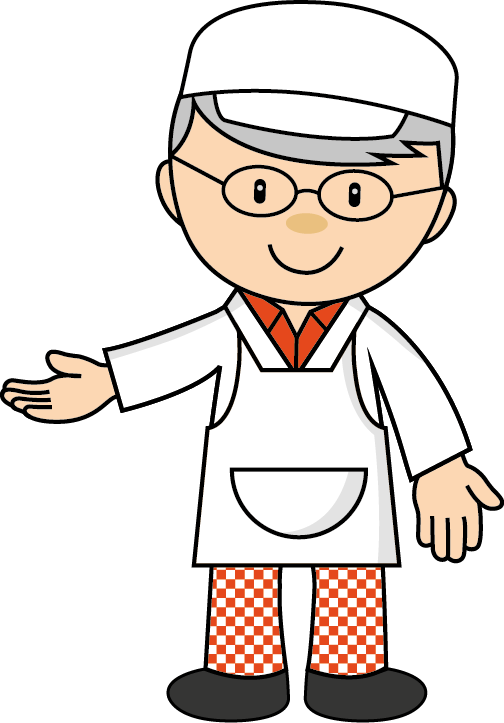 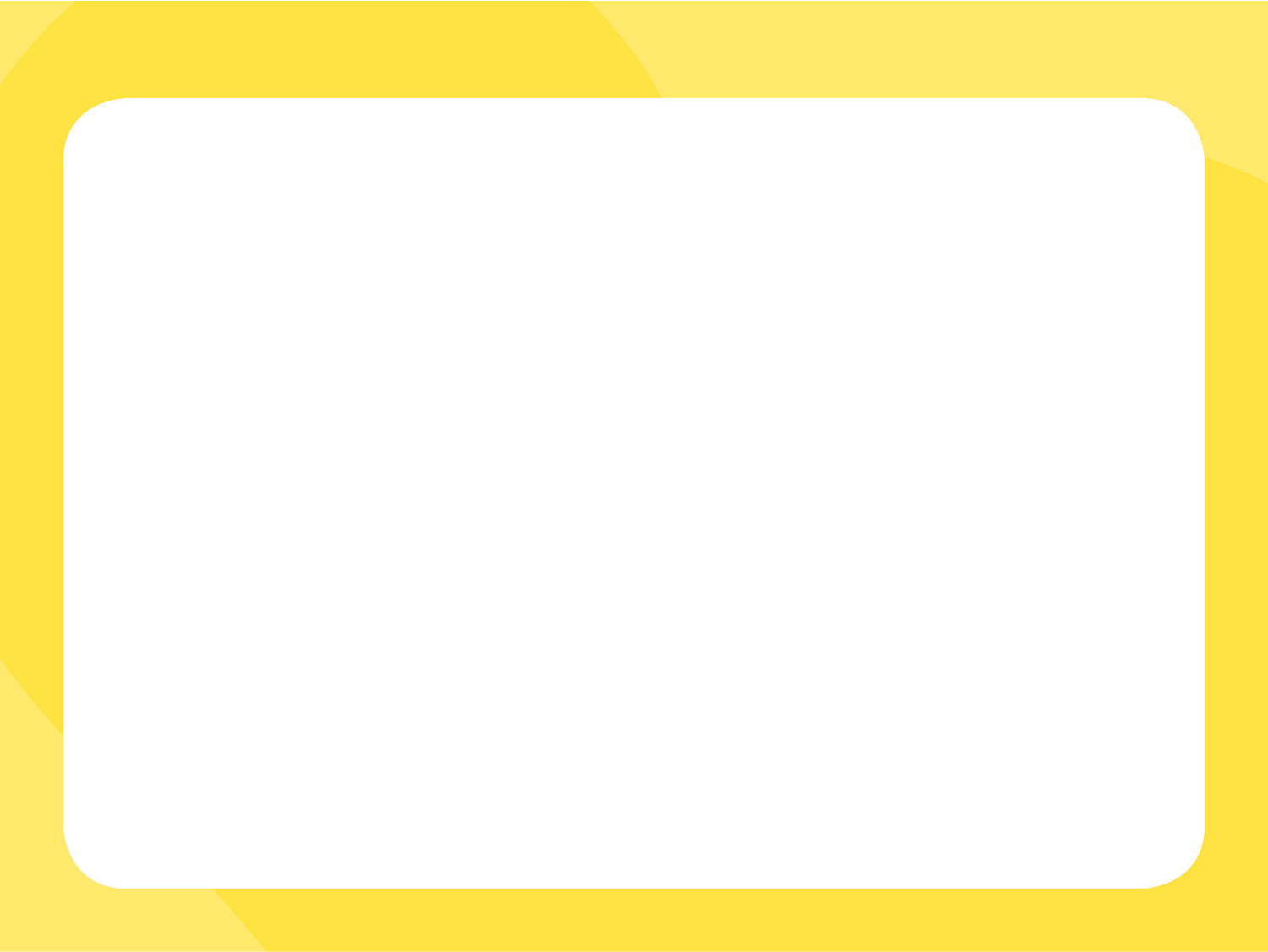 Foods high in fat, salt and sugars
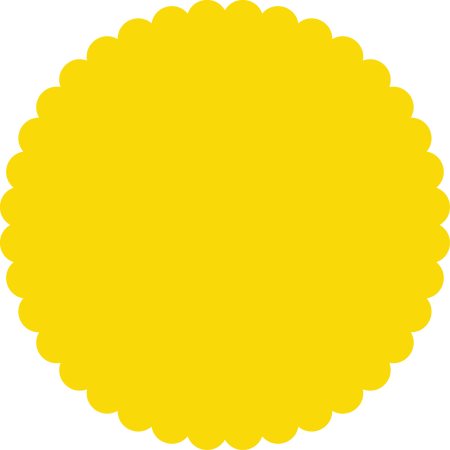 What foods can you see?
If eaten, have less often and in small amounts.
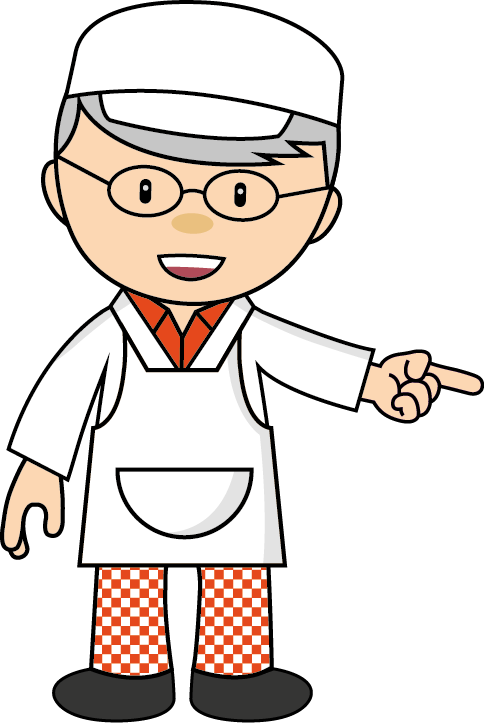 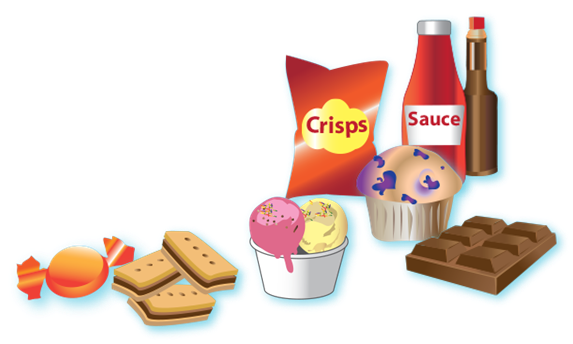 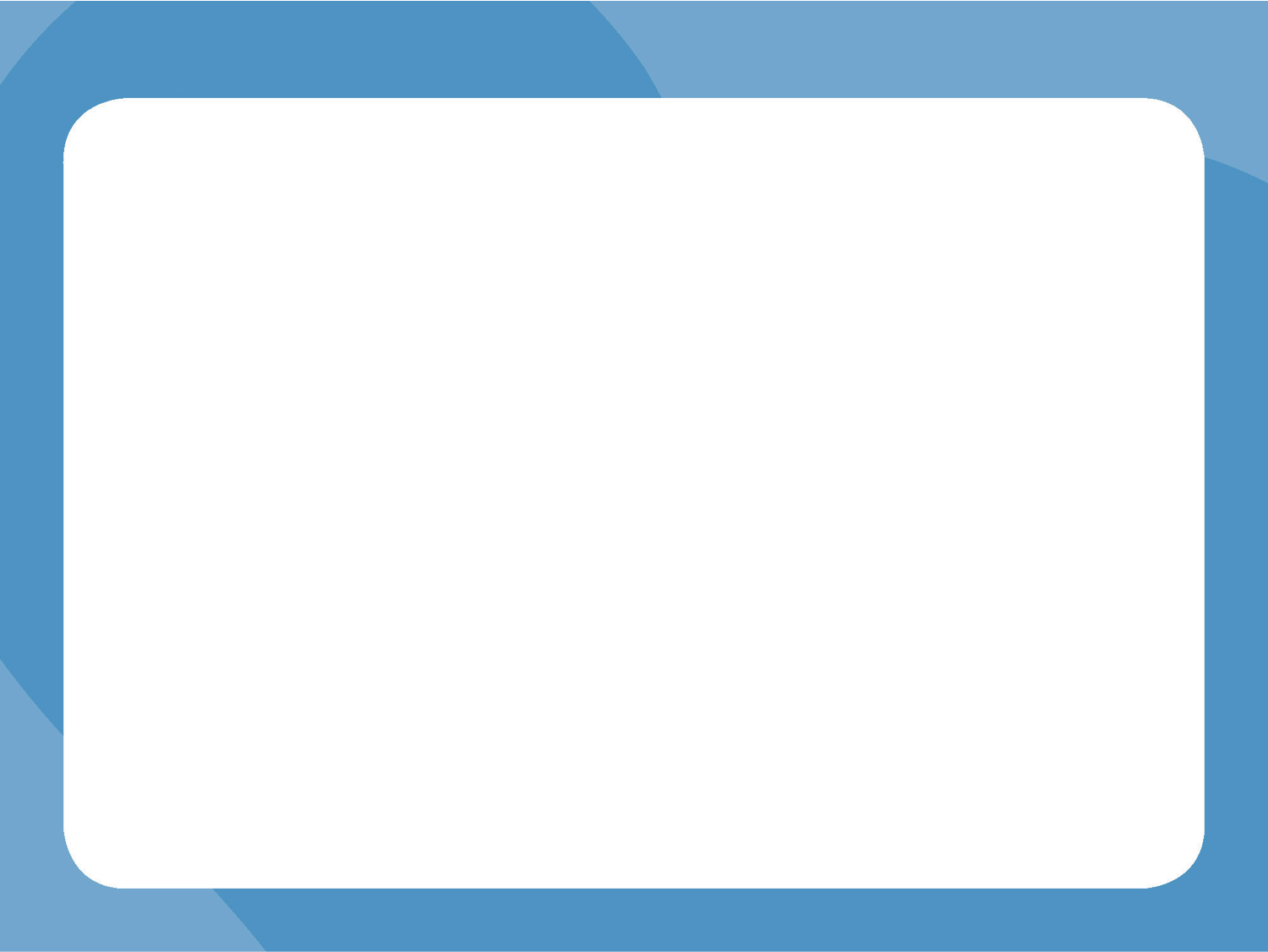 Drinks
Water and lower fat milk are healthier drink choices!
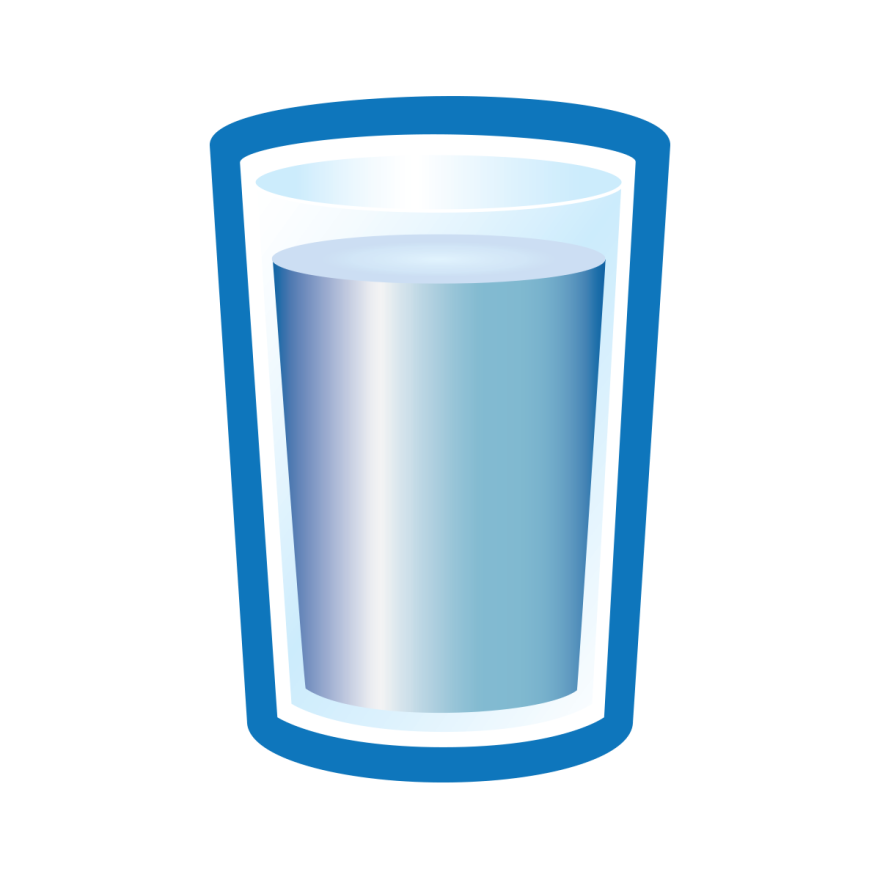 6-8 
a day
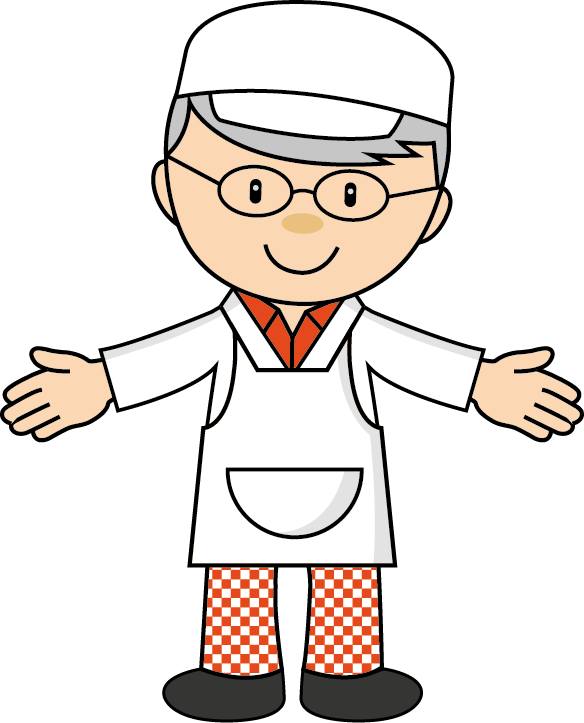 You can have 150ml of juice or smoothie a day.
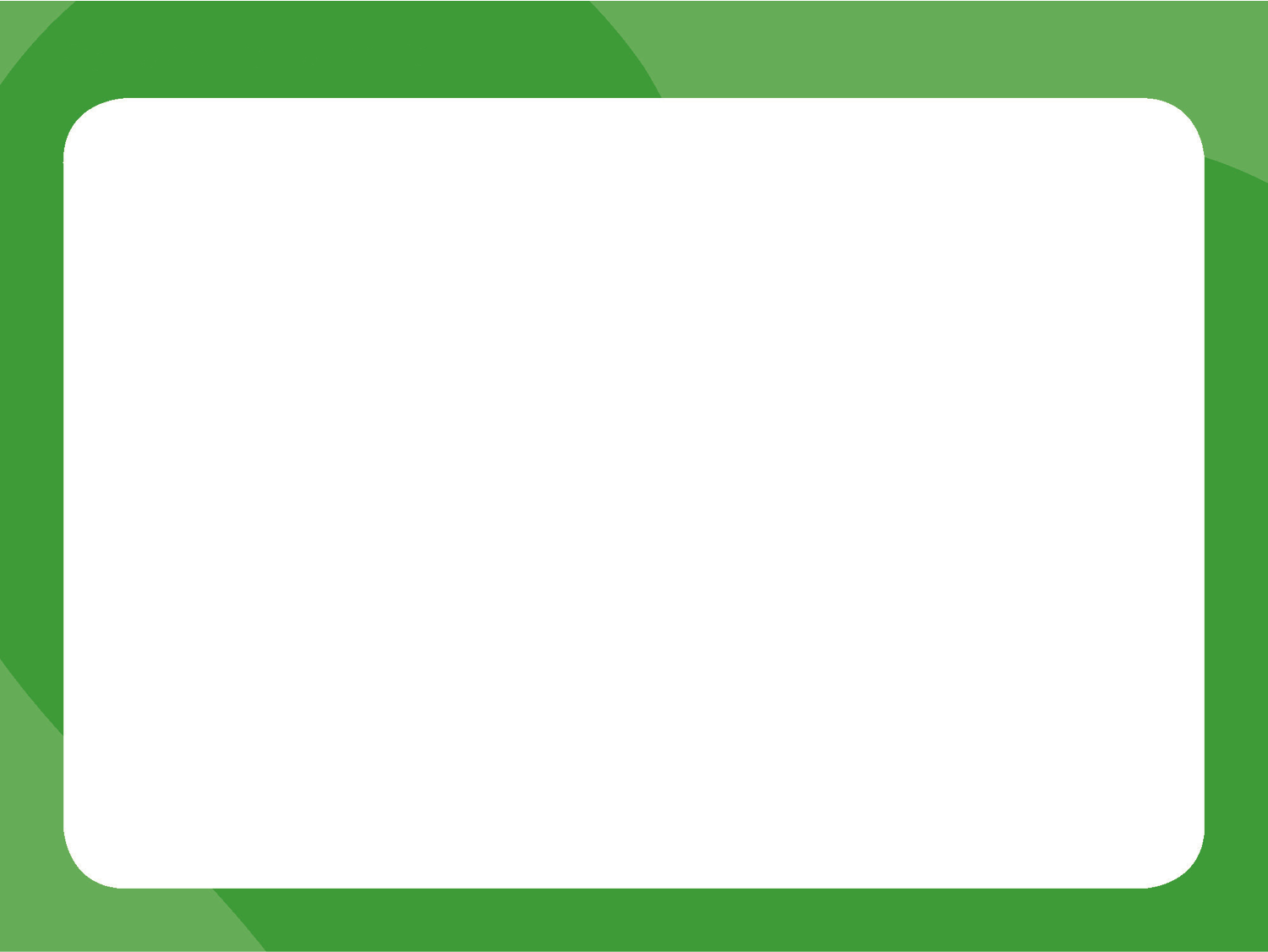 What do you notice about the size of the groups?
Potatoes, bread, rice, pasta and other starchy carbohydrates
The Eatwell Guide
Fruit and vegetables
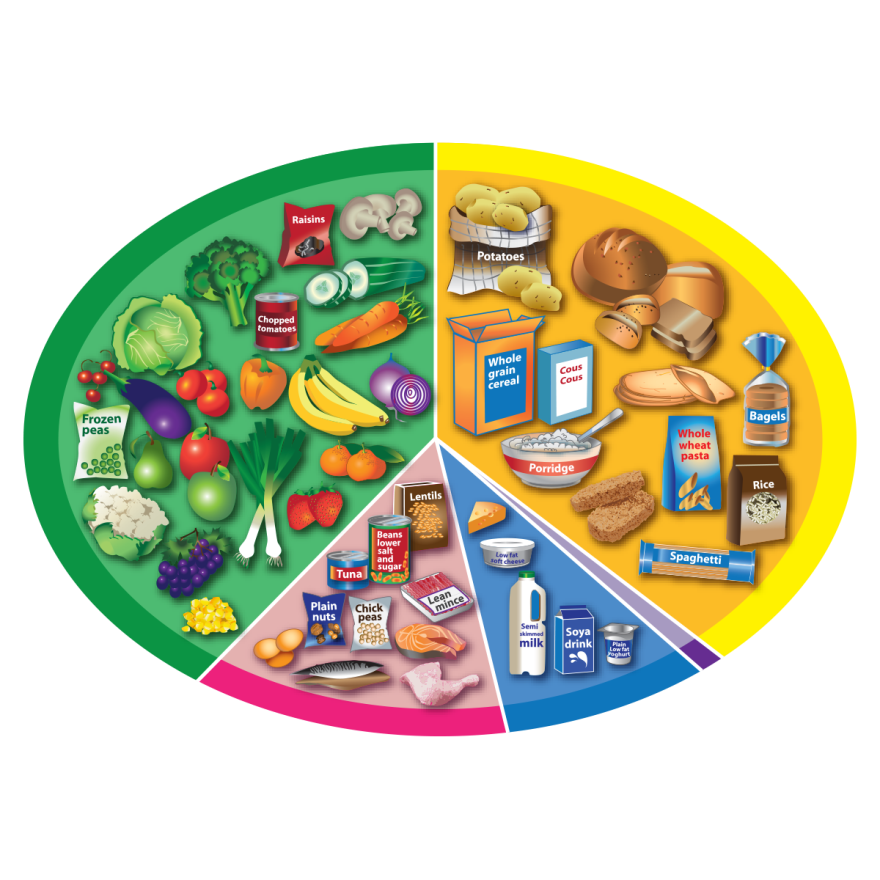 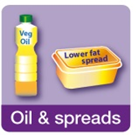 Dairy and alternatives
Beans, pulses, fish, eggs, meat and other proteins
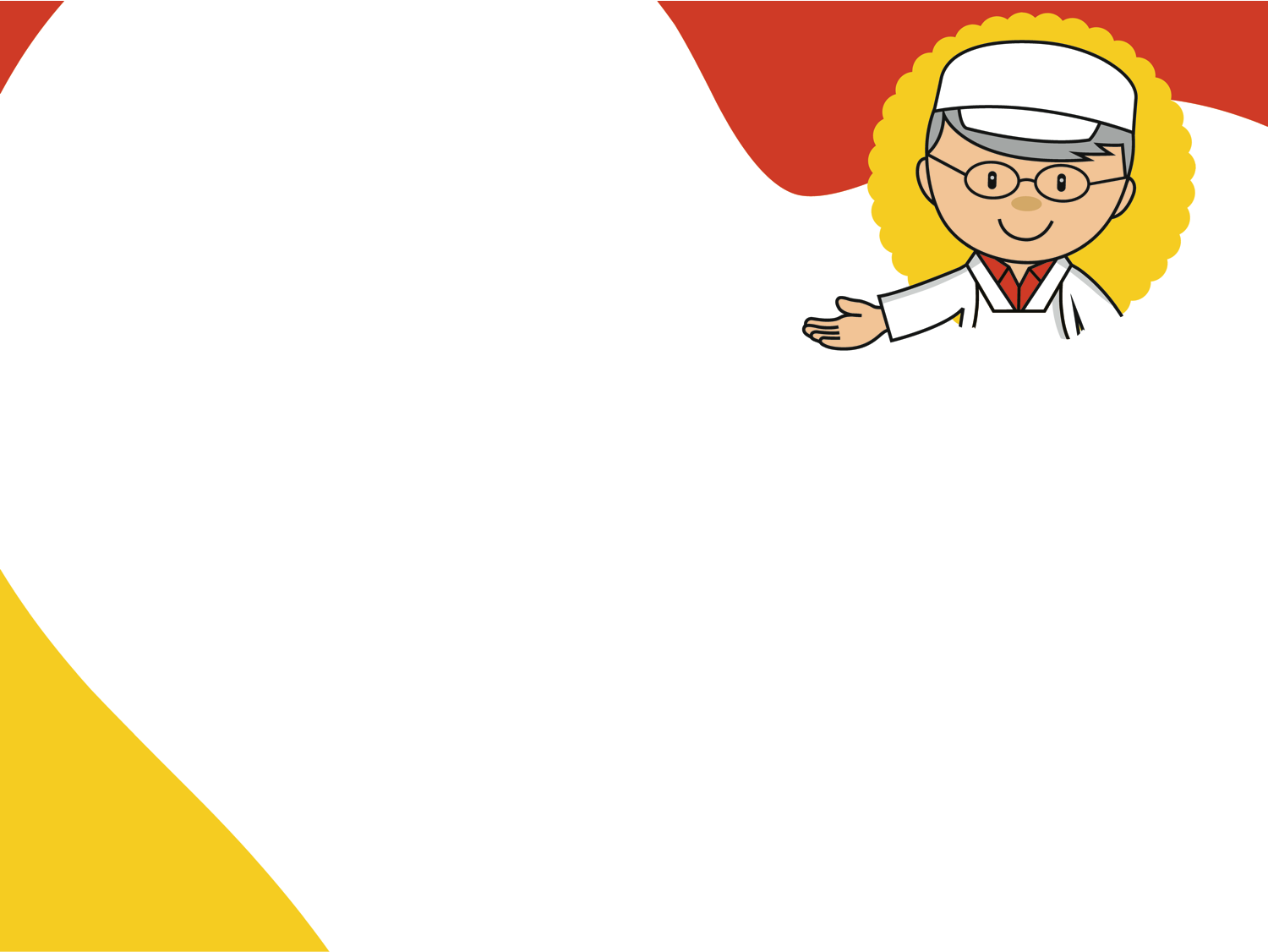 What did you have for breakfast?
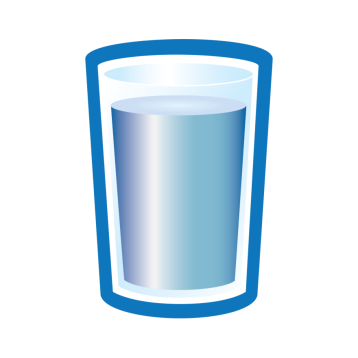 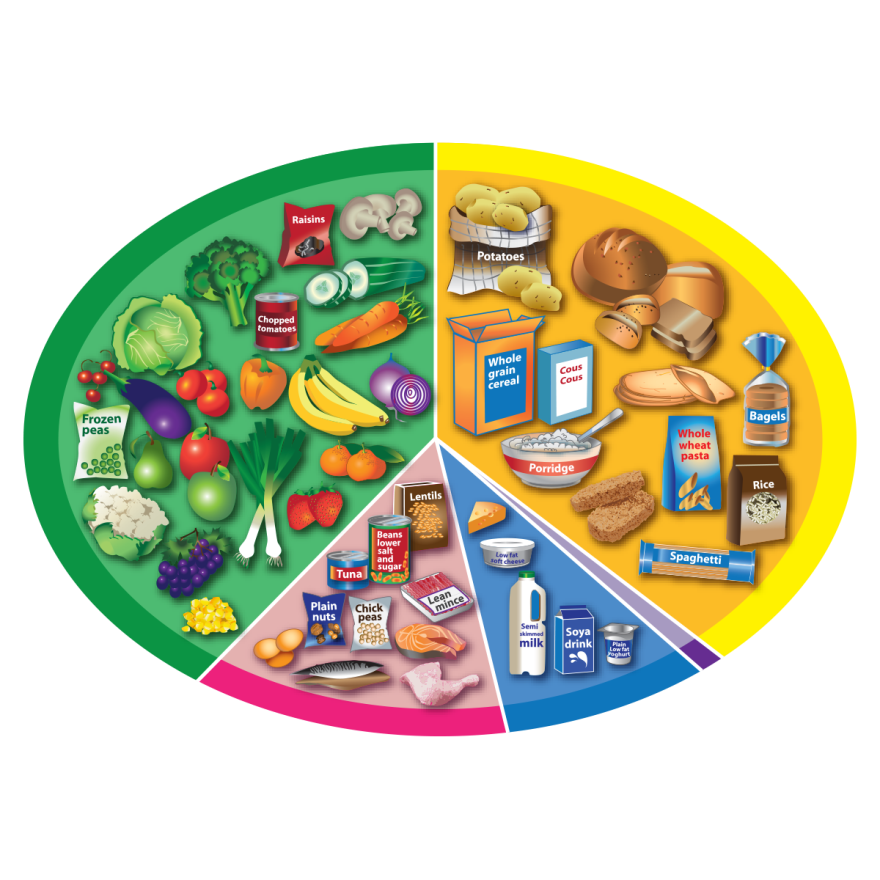 Where would your breakfast fit in   the Eatwell Guide?
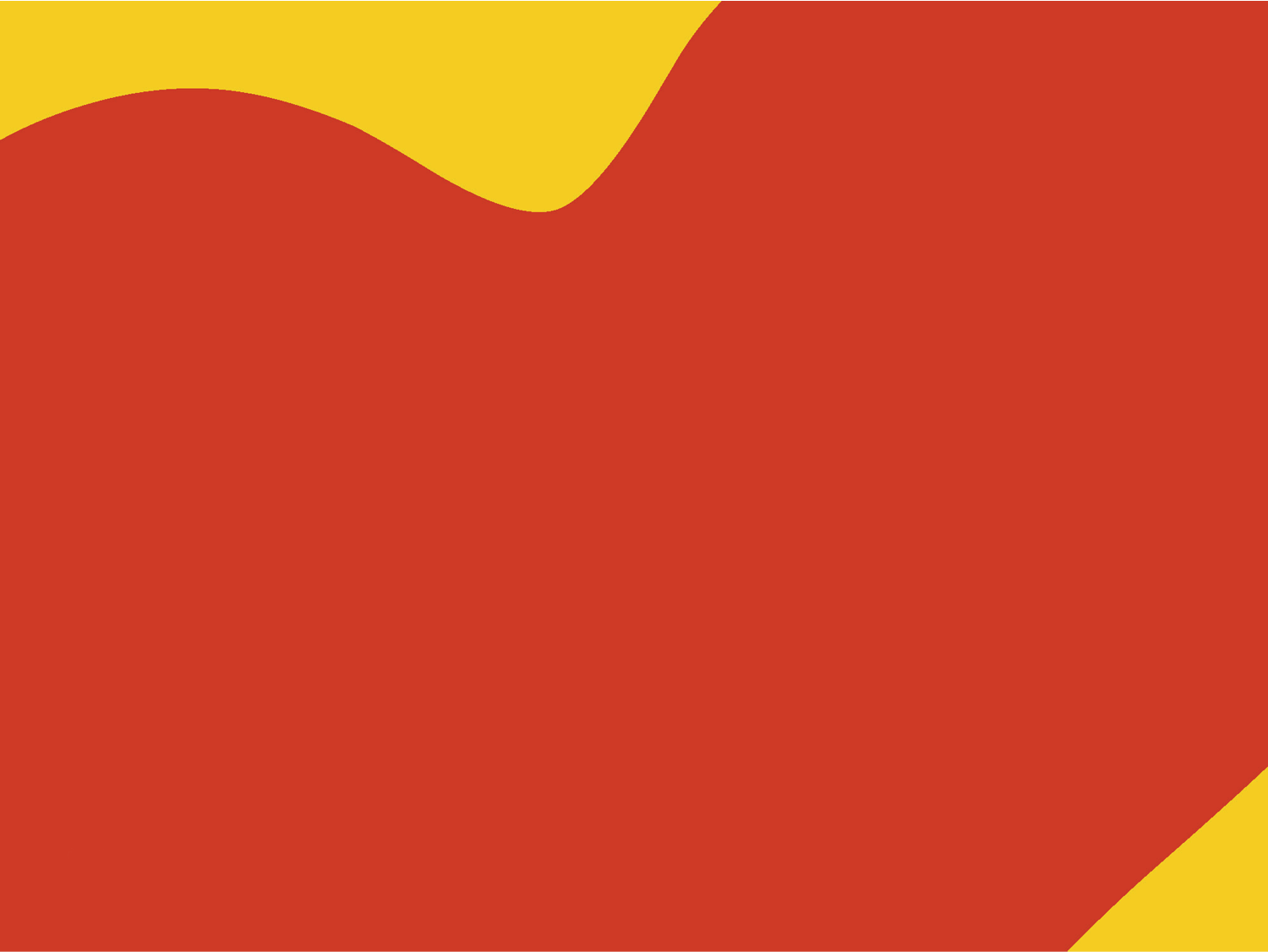 © Warburtons 2016